UIKit-től a SwiftUI-ig
kihalóban az imádott AutoLayout?
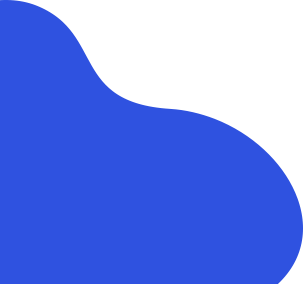 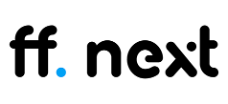 [Speaker Notes: Sziasztok! Én Horváth Dávid vagyok az FF next-től! 8 éve vagyok szoftverfejlesztő, ebből közel 4 évet voltam a Supercharge-nál iOS fejlesztő, azóta inkább a termékfejlesztés, infrastruktúra és backend vonalakon tevékenykedek, de kb másfél éve elkezdett eléggé foglalkoztatni engem és a csapatunkat a flutter és ezzel egyetemben a deklaratív UI fejlesztés, ebből kifolyólag egyenes út vezetett vissza az iOS-hez és a SwiftUIhoz! 

Elég kevés az időnk így vágjunk is bele…]
Agenda:
Deklaratív UI fejlesztés (röviden)
iOS fejlődéstörténete (röviden) 
Autolayout “Case study”, avagy hogyan csináltuk eddig! 
A SwiftUI módi
Combine alapok
State Management
iOS, Android, Flutter state management
Quick wins, Animations
UIKit -> SwiftUI, RxSwift? 
Merre tovább?
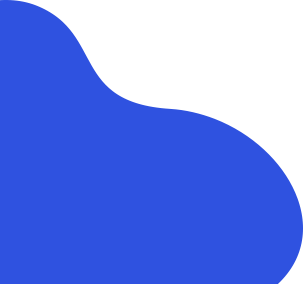 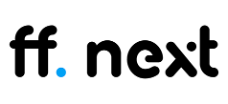 A deklaratív UI-ról
“The imperative approach is concerned with HOW you're actually going to get a seat. You need to list out the steps to be able to show HOW you're going to get a table. The declarative approach is more concerned with WHAT you want, a table for two! “
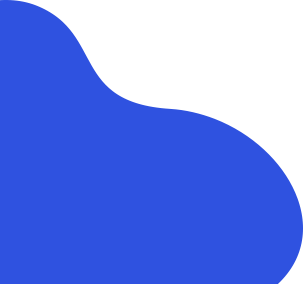 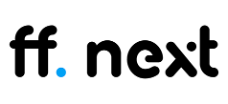 [Speaker Notes: Ha valaki beírja a google-be, hogy mi is valójában a deklaratív UI fejlesztés, vagy simán csak deklaratív fejlesztés, akkor rátalál a fenti példára! 

Miről is szól ez valójában?

Ugye a fenti példa azt mutatja be, hogyan is differenciáljuk az imperatív megközelítést a deklaratívtól, vagyis képzeljük el, hogy a menyasszonyunkkal bemegyünk egy étterembe és Ő az ajtó után az éttermi munkatársnak - aki ugye a foglalások alapján beengedi az embereket - elkezdi mondani, hogy lát egy asztalt ott, a szép kilátásra nézve, úgy látja, hogy nem foglalt, megkérdezi hova teheti a kabátját, a táskáját, hol a mosdó, …. majd elmondja, hogy most a vőlegényével odasétáll és le fog ülni… 

A deklaratív megközelítés ugyan kisarkítva kissé, de ennyi: Jó napot kívánok, asztalt szeretnék kérni 2 főre! 

A lényegi különbség a kettő között iagazából az, hogy az imperatív megközelítés azt írja le, hogy HOGYAN történnek a dolgok/események, míg a deklaratív azt írja le, hogy MI történik!]
Az iOS fejlődéstörténete
2007 - The iPhone OS
2009 - App Store  
2012 - iOS6, Auto Layout
2014 - Swift 1.0
2019 - SwiftUI
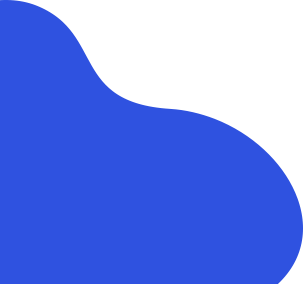 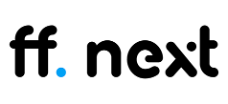 [Speaker Notes: Úgy gondolom, hogy ez az 5 esemény volt a leginkább meghatározó! 

Véleményem szerint ezek az iOS fejlődéstörténetének legmeghatározóbb mérföldkövei…. Ezek az események befojásolták ugyanis leginkább az iOS fejlesztői társadalmat és a legtöb az iparágban tevékenykedő vagy érdekelt céget! 

És igen, 2019-ben bejelentette az Apple a SwiftUI-t, ezzel új fejezet nyílt az alkalmasásfejlesztés horizontján az Apple-nél is, így egyértelműen bejelntkezett, mint Flutter konkurencia, legalábbis, mint deklaratív UI fejlesztés tekintetében!]
Autolayout “Case study”, avagy hogyan csináltuk eddig!
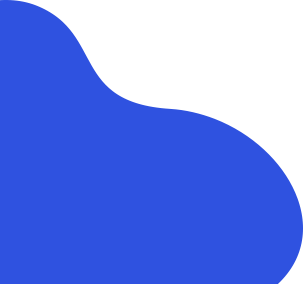 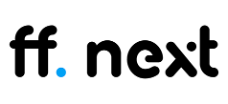 [Speaker Notes: Hoztam nektek egy mini “tanulmányt”, ami bemutatja azoknak, akik esetleg nem iOS fejlesztők, hogyan is néz ki a UI fejlesztés ma a modern iOS fejlesztésben az AutoLayout-ot használva! 

Ez alapvetően egy SwiftUI-os előadás, így próbálom pörgetni ezt a részt, de azért fontos erről beszélni, hogy legyen össehasonlítási alapunk majd!]
Az interface builder-ben először összesobjuk az alap komponenseinket! 
Beállítjuk az autolayout-ot használva a megfelelő Constraint-eket!
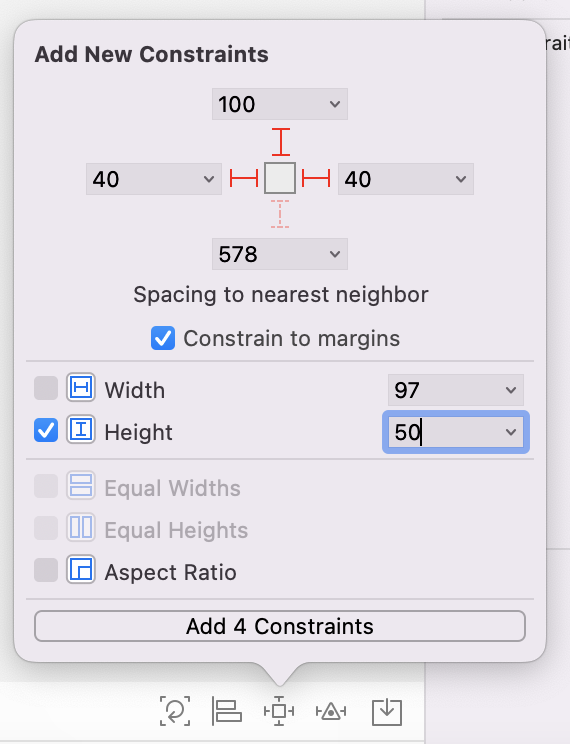 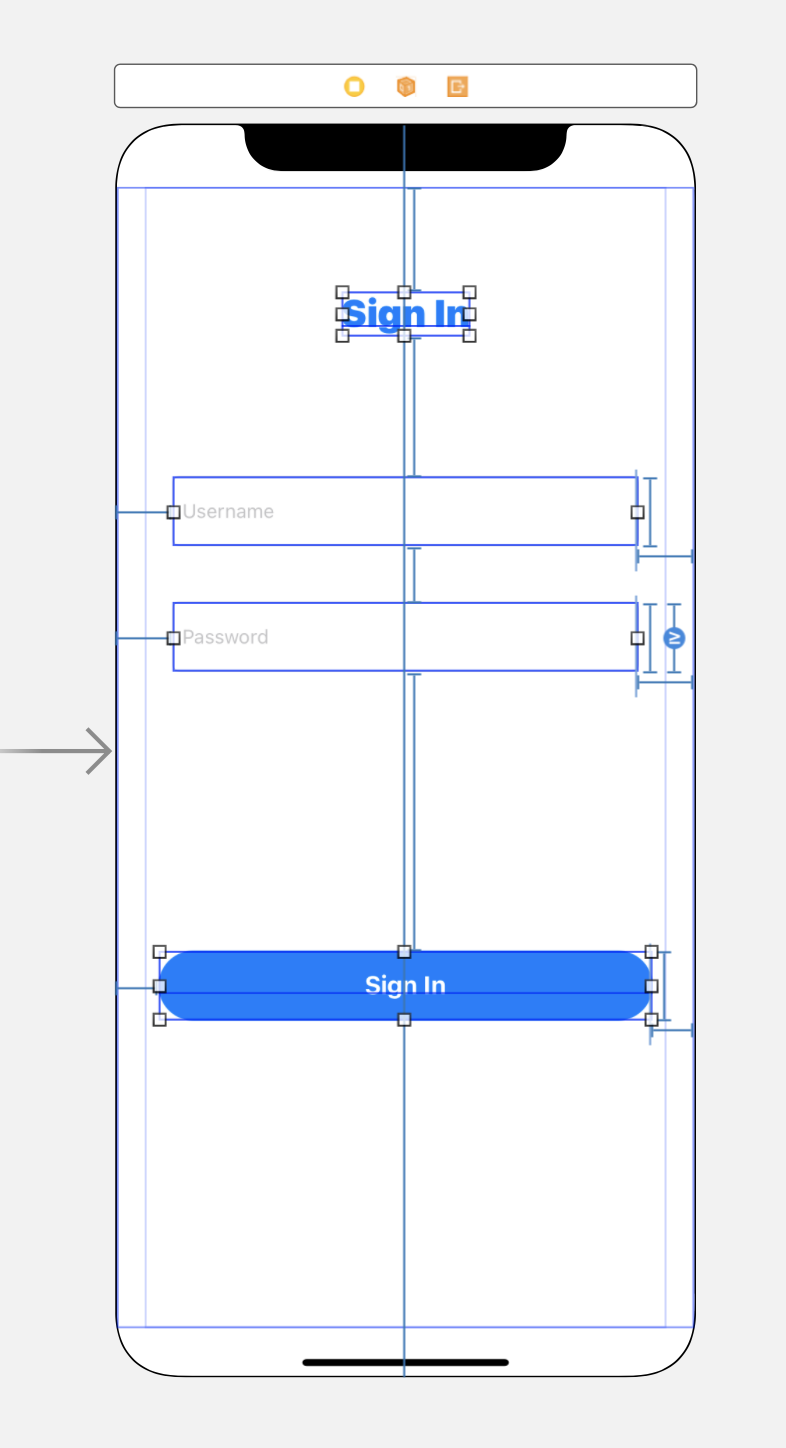 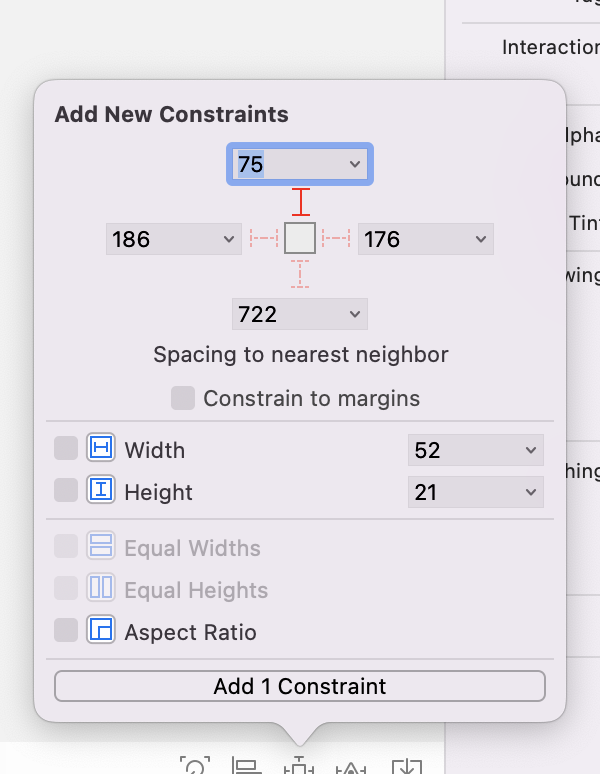 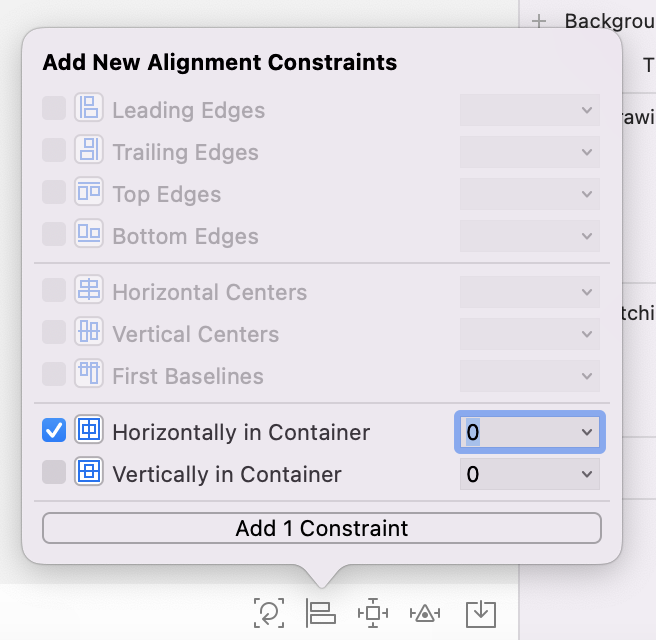 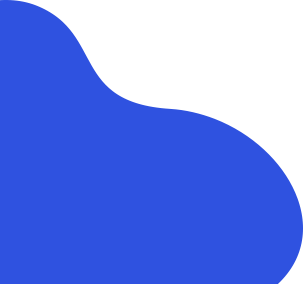 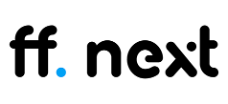 3. Bekötjük a megfelelő Outlet-eket! 
4. Bekötjük a megfelelő Action-öket!
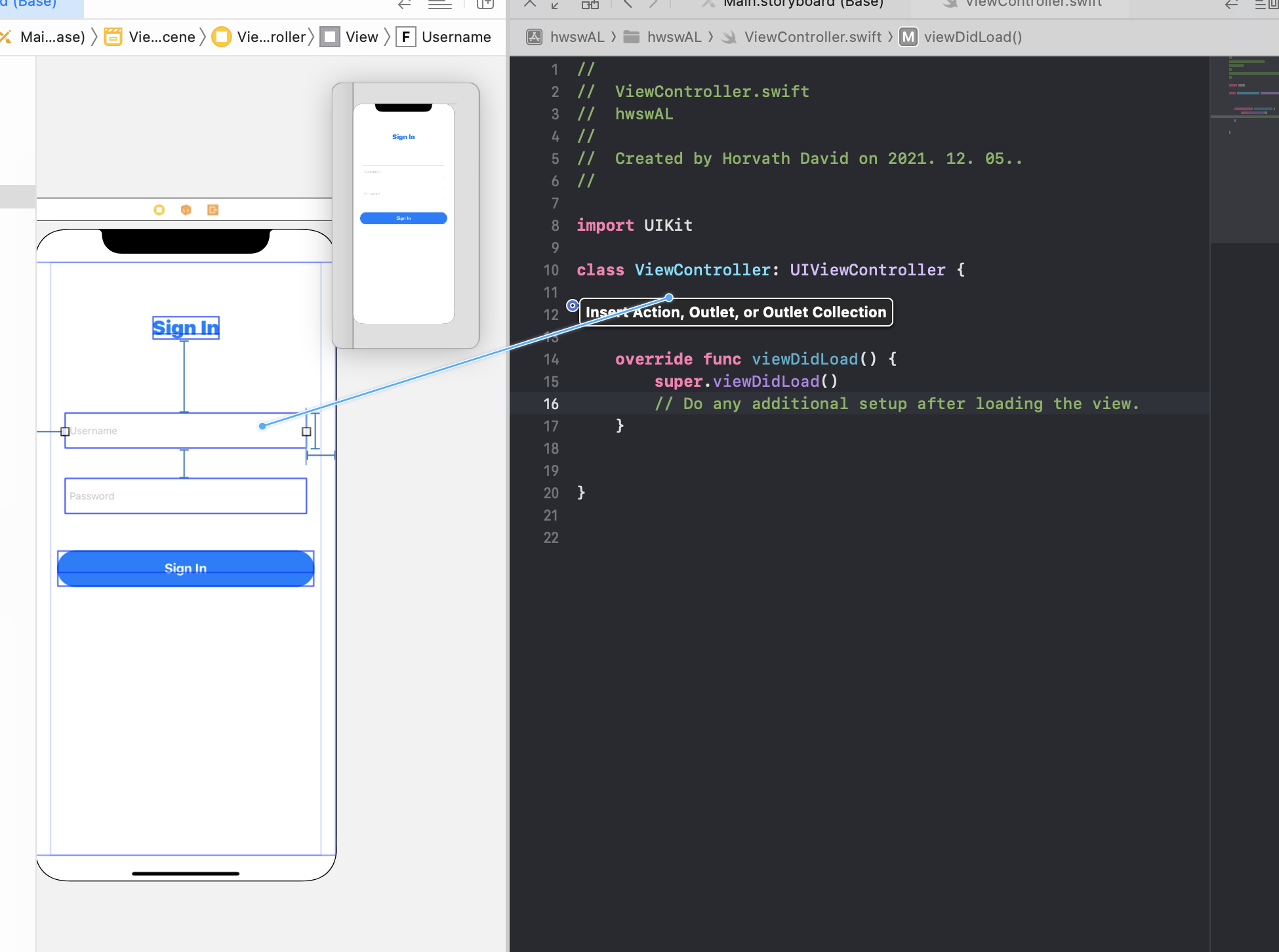 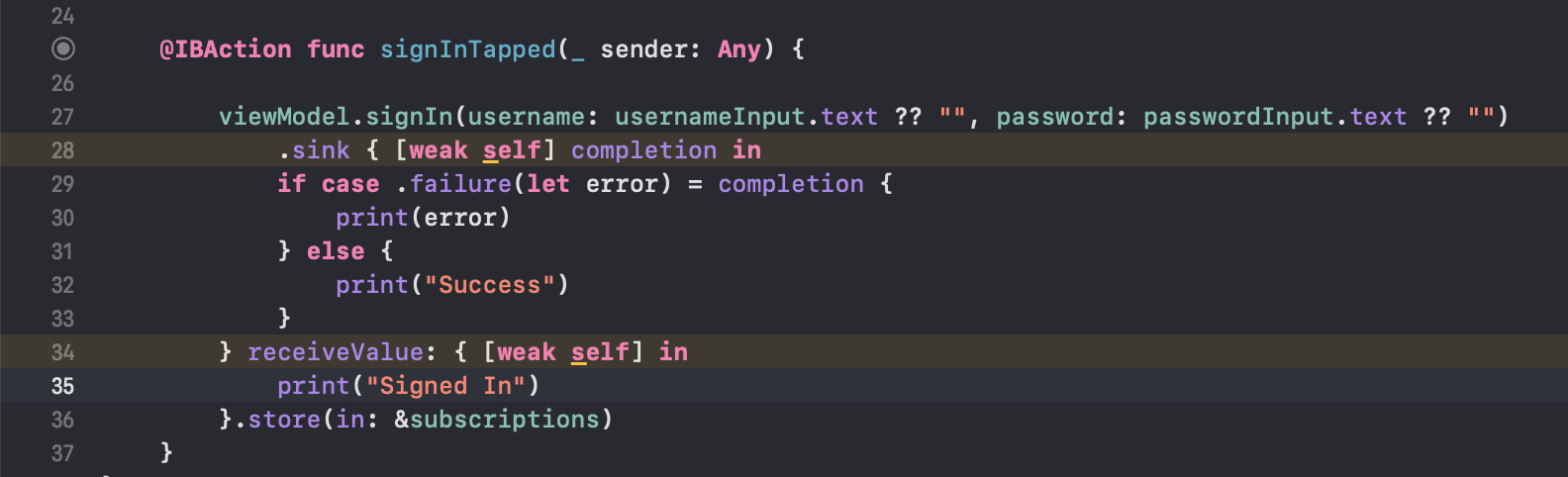 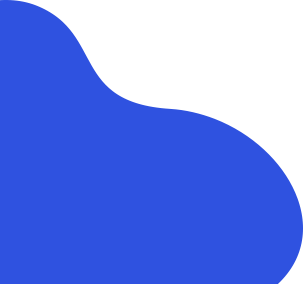 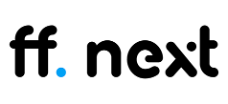 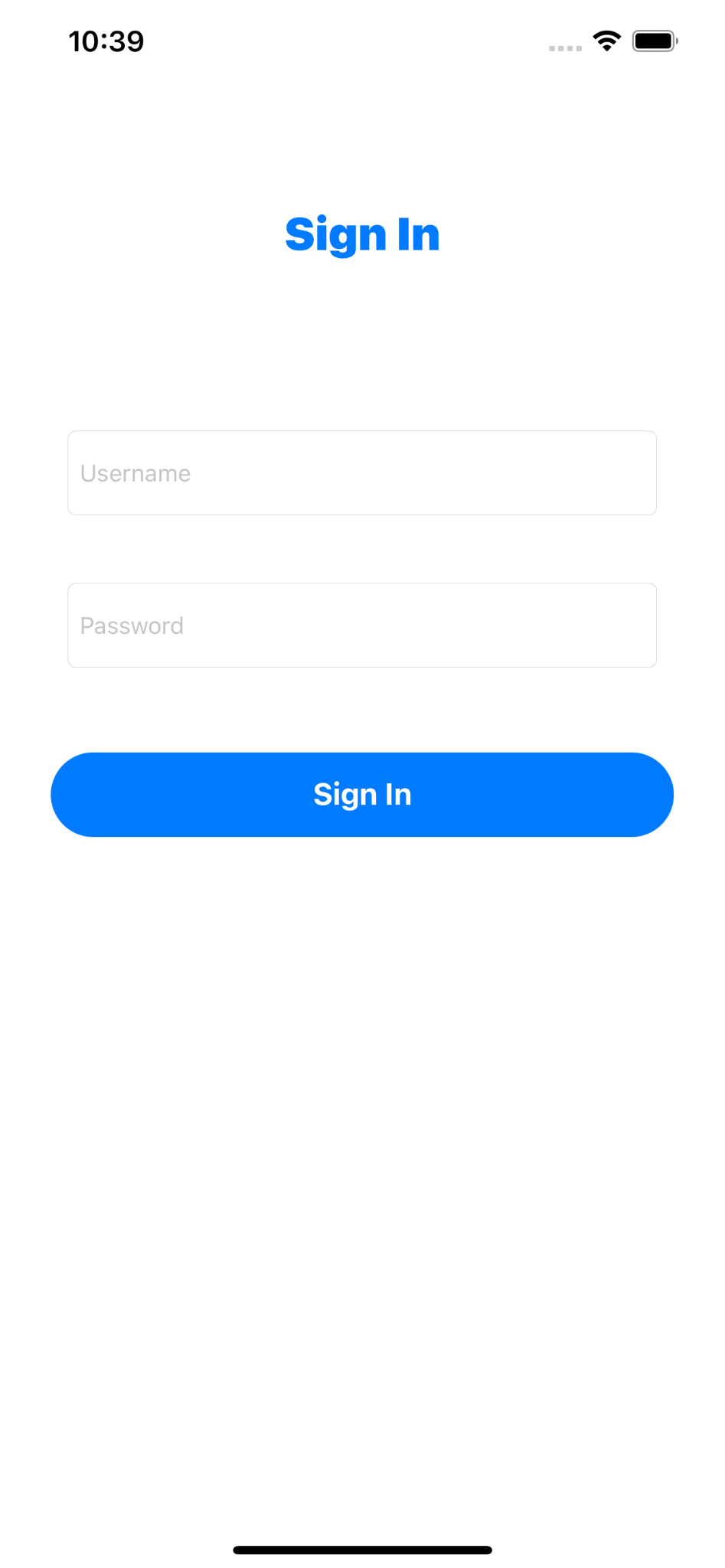 Nézzük meg Simulator-ban!
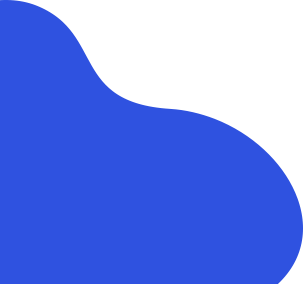 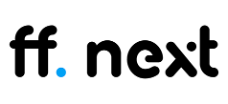 5. Majd aki jól végezte dolgát, a nap végén mehet a kabát commit!
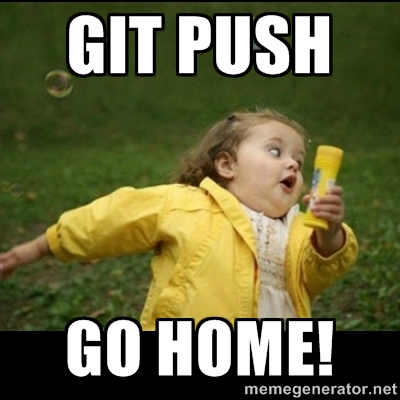 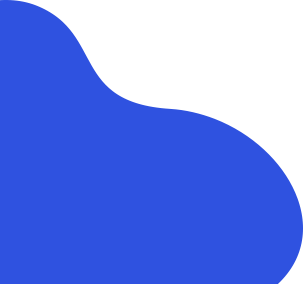 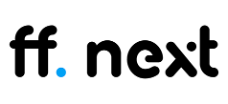 [Speaker Notes: Örülünk, magabiztosak vagyunk, az élet szép….

Majd jön a Product Owner-ünk habzó szájjal, hogy mégis mi ment ennyire félre a UI-on!]
Nézzük csak meg azt a UI-t iPhone -5S-en!
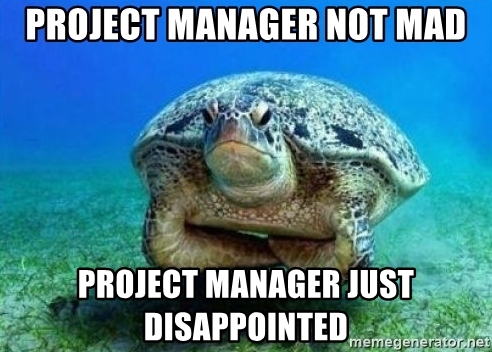 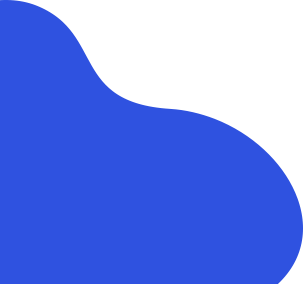 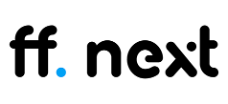 [Speaker Notes: A probléma ugyanis az az ügyfél oldalon, hogy ő pixel pontosan szeretné, hogy úgy nézzen ki minden, ahogy a designer-ek megtervezték és addig nem fizet, amíg ez nincs teljesítve! 

Az autolayout sajnos-nem sajnos viszont nem erre lett kitalálva, itt arányokat adunk meg a ui komponenseknek egymáshoz képest és a különböző határoló elemekhez képest, mint pl a Safe Area-hoz képest!]
Kössük Ki a Constraint-et a Controller-be!
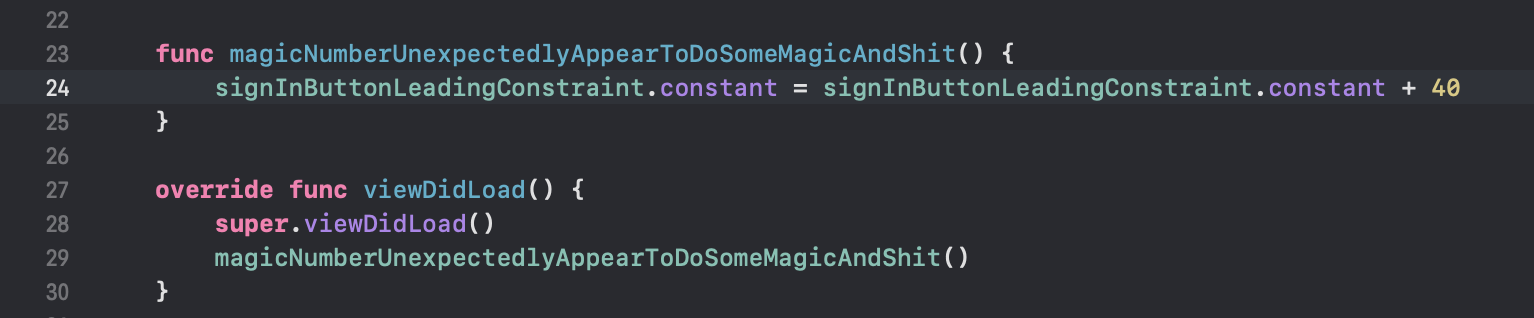 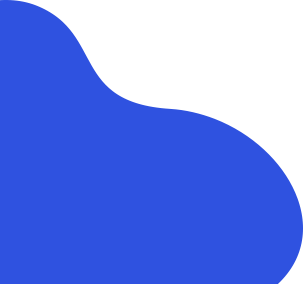 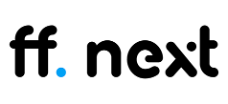 [Speaker Notes: Ilyenkor jön az, hogy kikötjük a controller-ünkbe a view-kon kívül a Constraint-jeinket is, és jönnek a magic számok, mint a cunami! Nagyjából okénak tűnik, de még mindíg nem átadható az ügyfélnek! 
Összeveszel a PO-val, ő nem érti miért nem lehet pixel pontosan fejleszteni, te nem érted miért nem tetszik neki a fasza KÉZMŰVES appod, de egy valami biztos! Addíg nem fizet az ügyfél, amíg nem pixel pontos! 
Mit lehet tehát ilyenkor tenni… ?]
import SDVersion
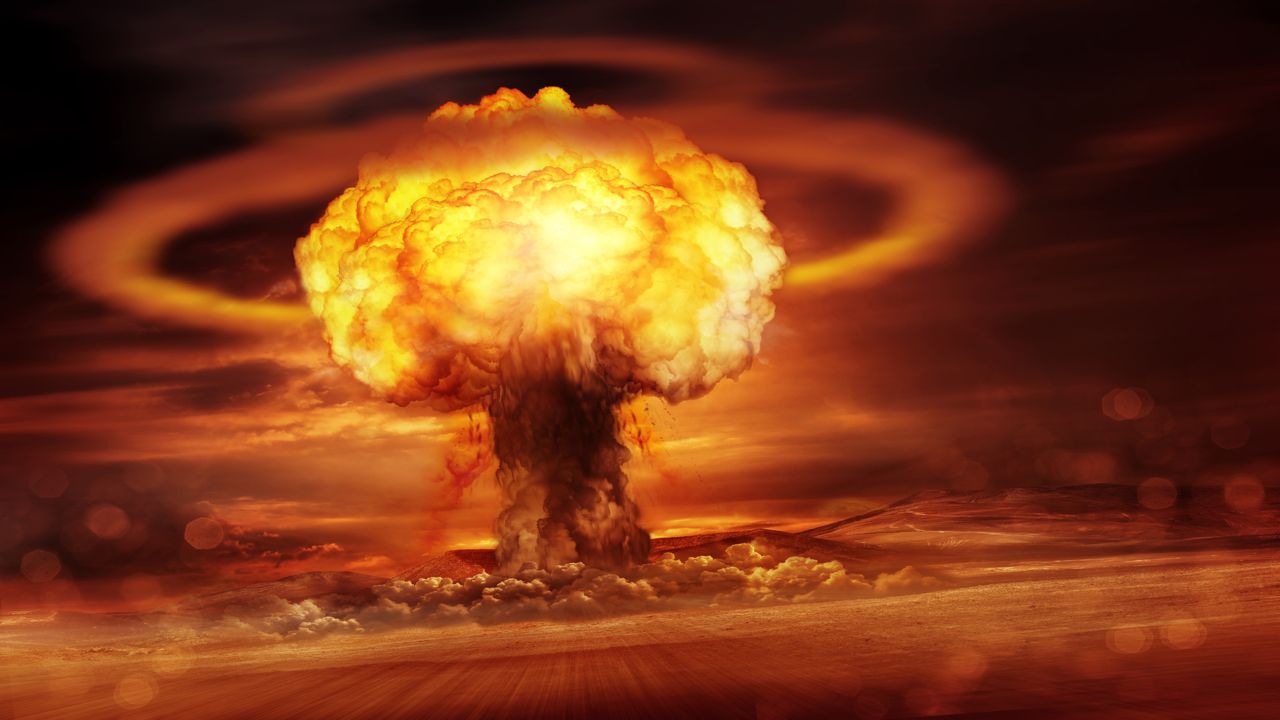 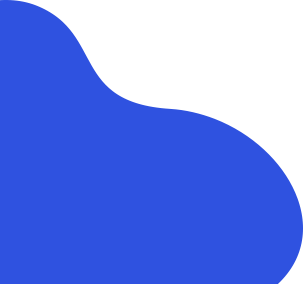 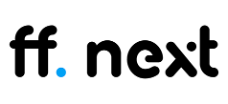 import SDVersion
if ([SDVersion deviceVersion] == iPhone7)
           NSLog(@"You got the iPhone 7. Sweet 🍭!");
      else if ([SDVersion deviceVersion] == iPhone6SPlus)
           NSLog(@"iPhone 6S Plus? Bigger is better!");
      else if ([SDVersion deviceVersion] == iPadAir2)
      	   NSLog(@"You own an iPad Air 2 🌀!");

      // Check for device screen size
      if ([SDVersion deviceSize] == Screen4Dot7inch)
           NSLog(@"Your screen is 4.7 inches");

      // Check if screen is in zoom mode
      if ([SDVersion isZoomed])
      	   NSLog(@"Your device is in Zoom Mode 🔎");

      // Get device name
      NSLog(@"%@", [SDVersion deviceNameString]);
      /* e.g: Outputs 'iPhone 7 Plus' */

      // Check for iOS Version
      if ([SDVersion versionGreaterThanOrEqualTo:@"10"])
           NSLog(@"You are running iOS 10 or above!");
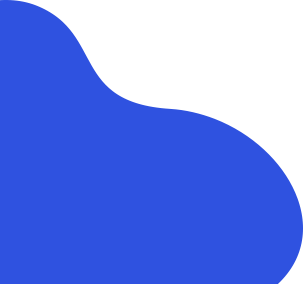 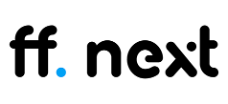 [Speaker Notes: Na és igen…. Ilyenkor jutunk el ilyen úgynevezett megoldásokig…. 
A PM-ük örül, mi is örülünk, ki az aki ilyenkor nem örül egyedül? 
A fejlesztő, aki fél év múlva látja ezt miután elküldött minket a jó ÉDES TEJIVÓBA!]
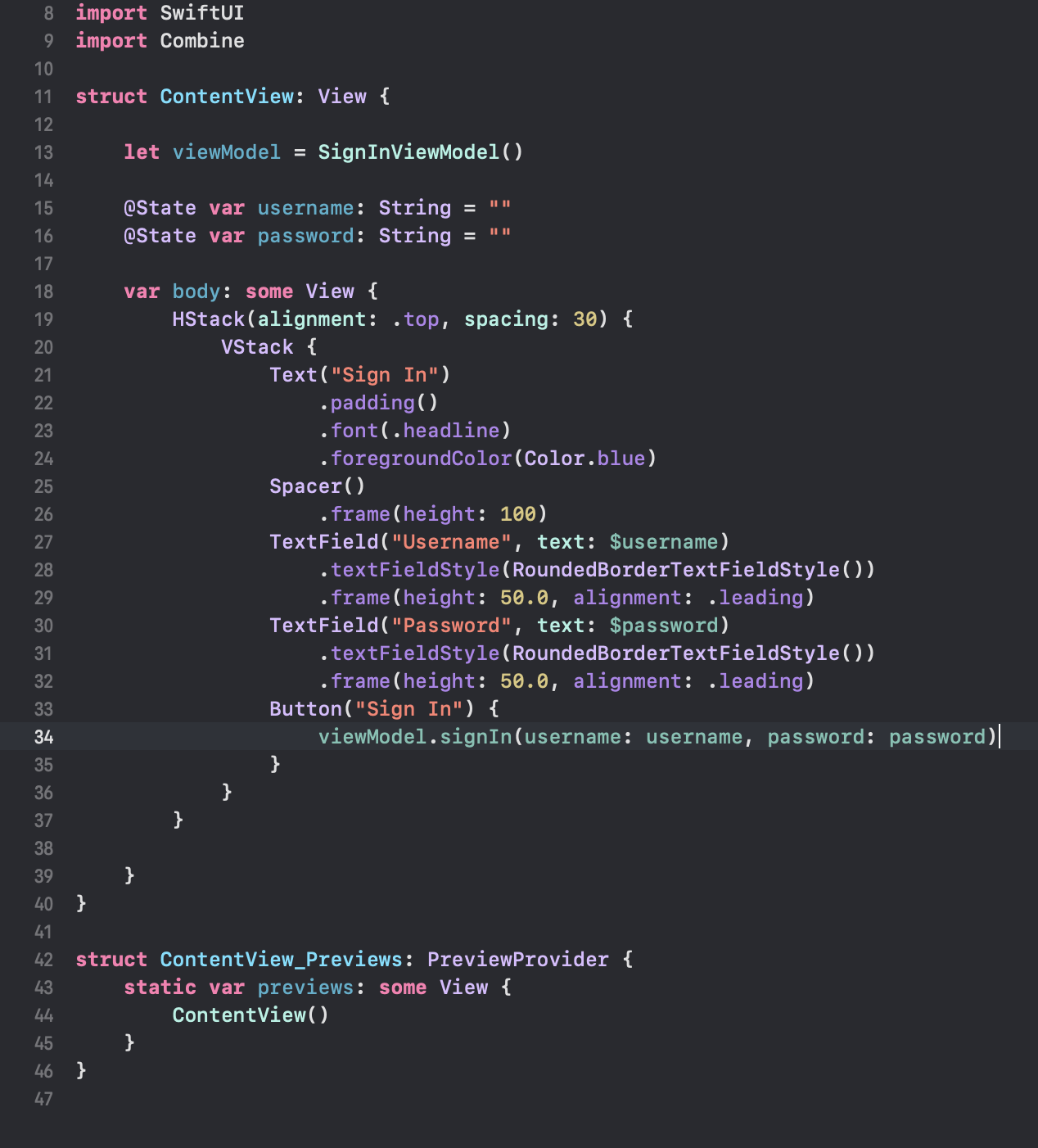 A SwiftUI “Módi”
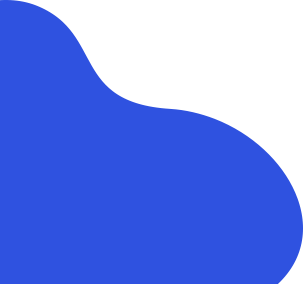 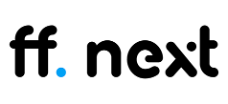 [Speaker Notes: Egyszerűen deklaratív módon definiáljuk a UI-unkat, nincsenek constraint-ek, nincsenek outlet-ek, nincsenek action-ök! 

Hogyan interaktálunk akkor a UI-unkkal?]
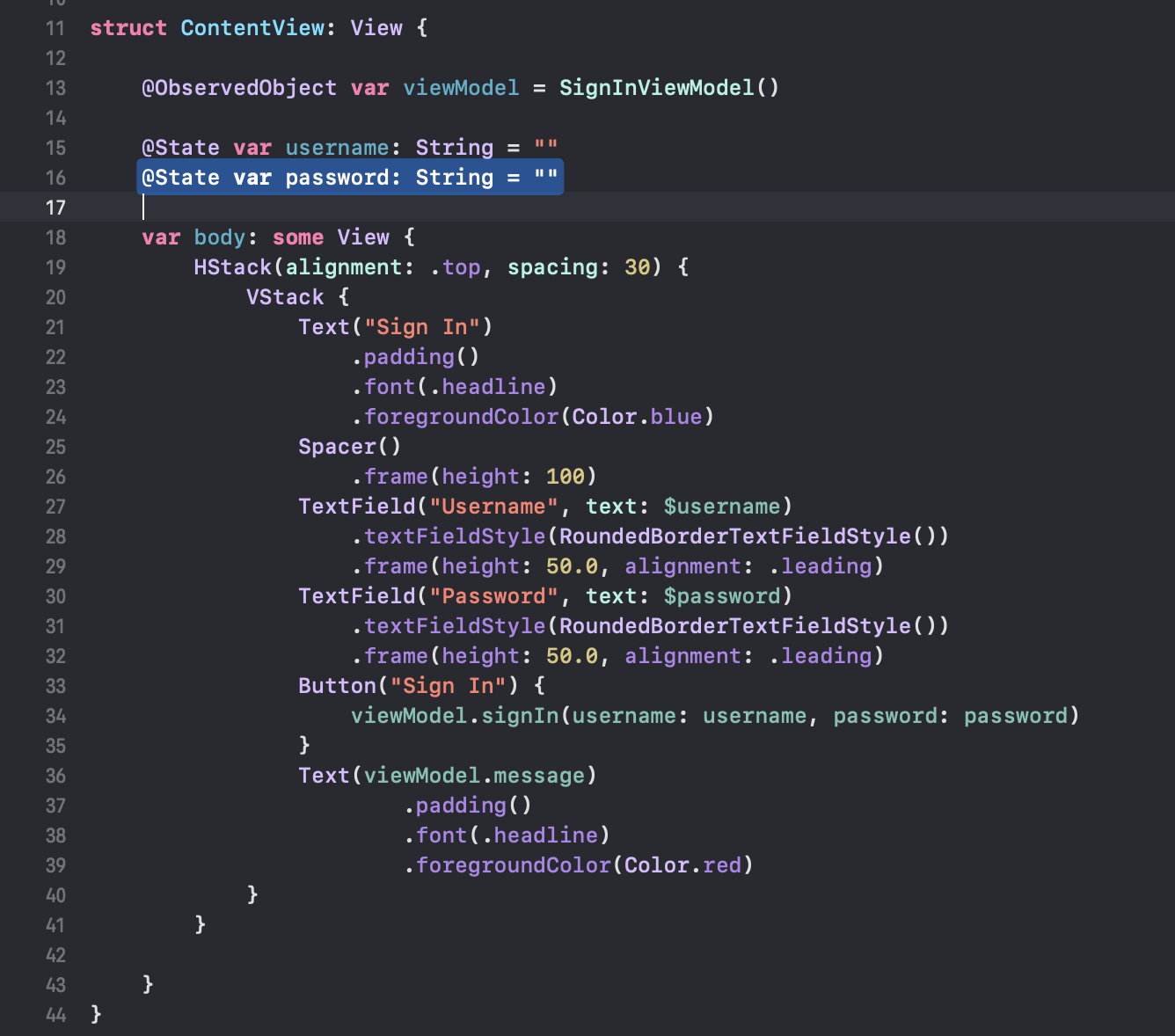 State Management
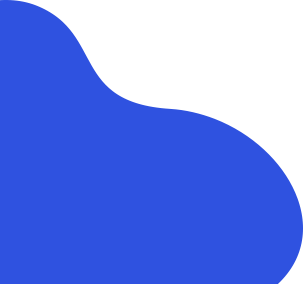 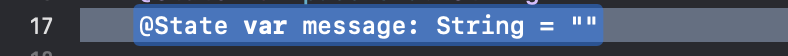 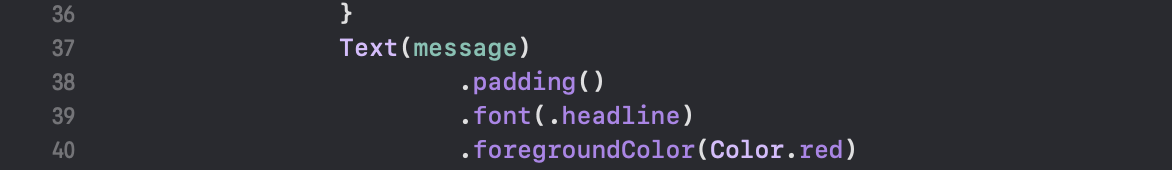 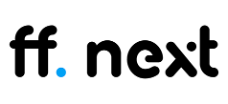 [Speaker Notes: Ezzel automatikusan kapcsolatot tudunk teremteni a View és a hozzá tartozó State objektum között…]
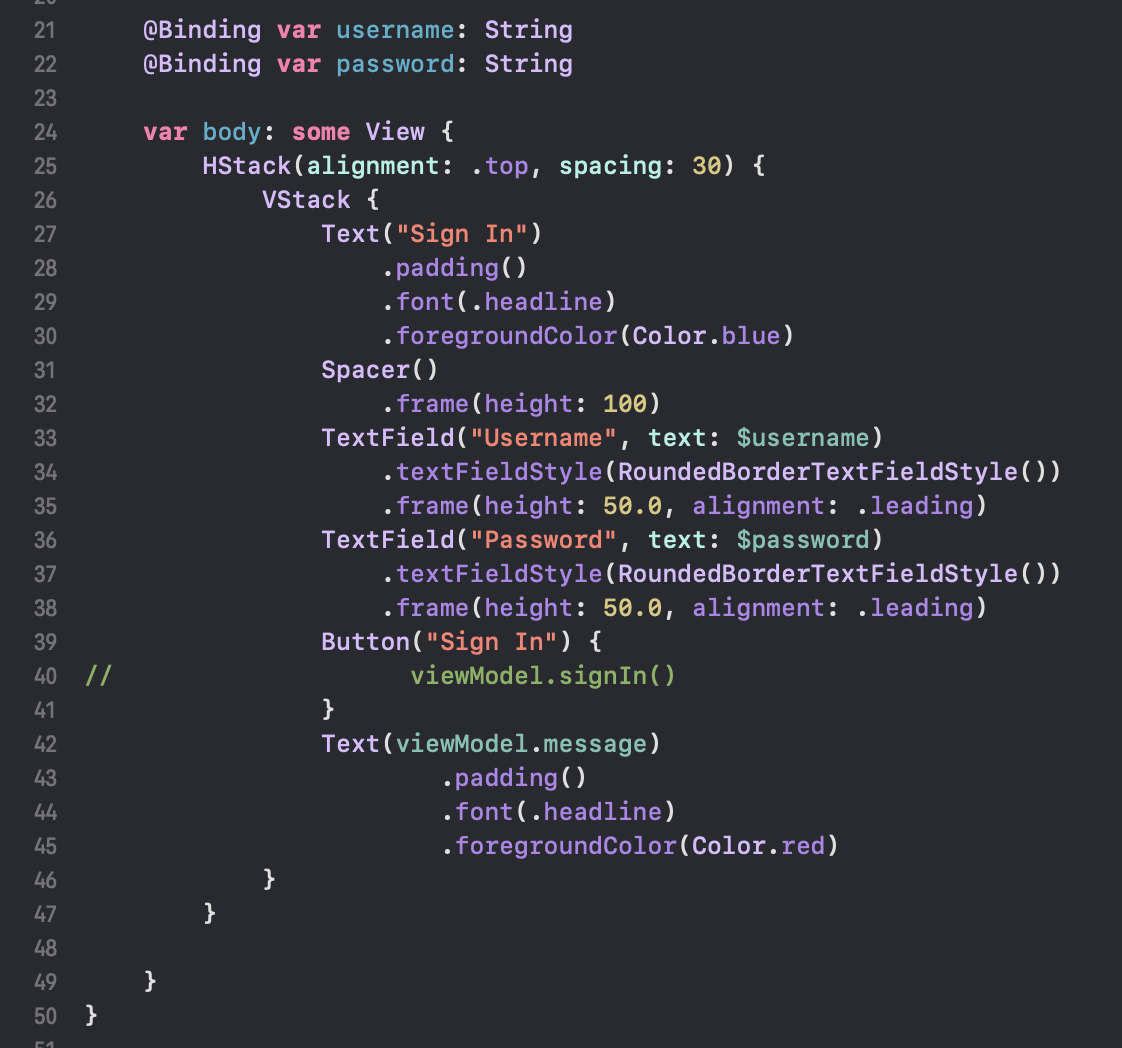 @Binding
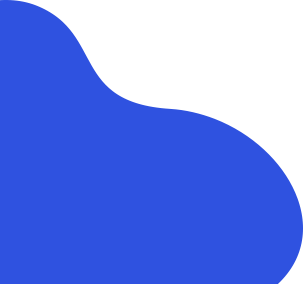 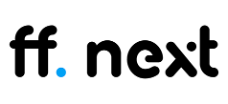 [Speaker Notes: A Binding-nak alapvetően az az ereje, hogy nem csak a beépített típusokra alkalmazható, hanem gyakorlatilag bármilyen Egyedi Class-ra!]
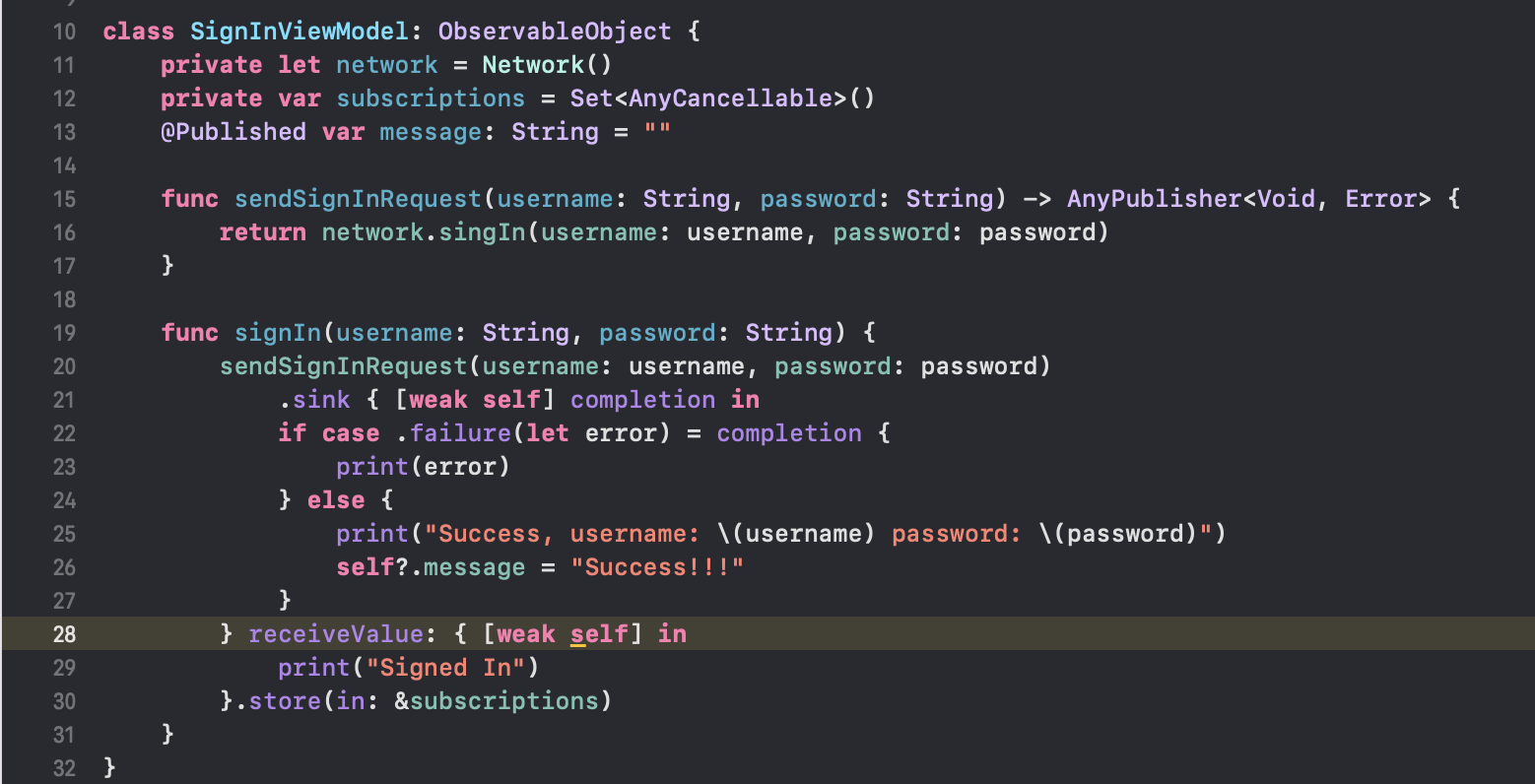 ObservableObject/ObservedObject
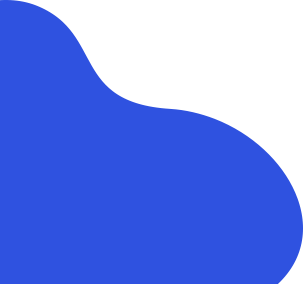 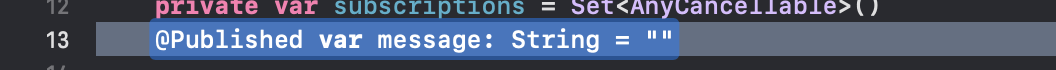 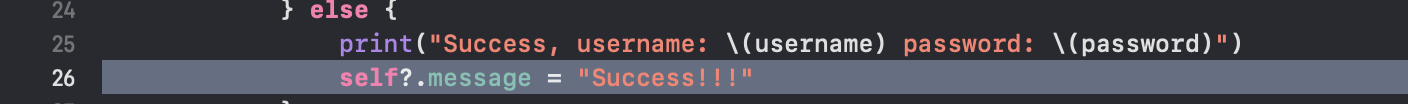 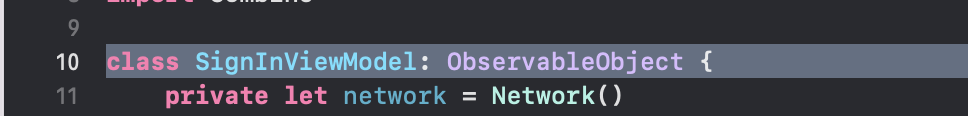 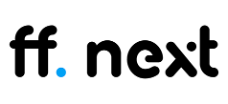 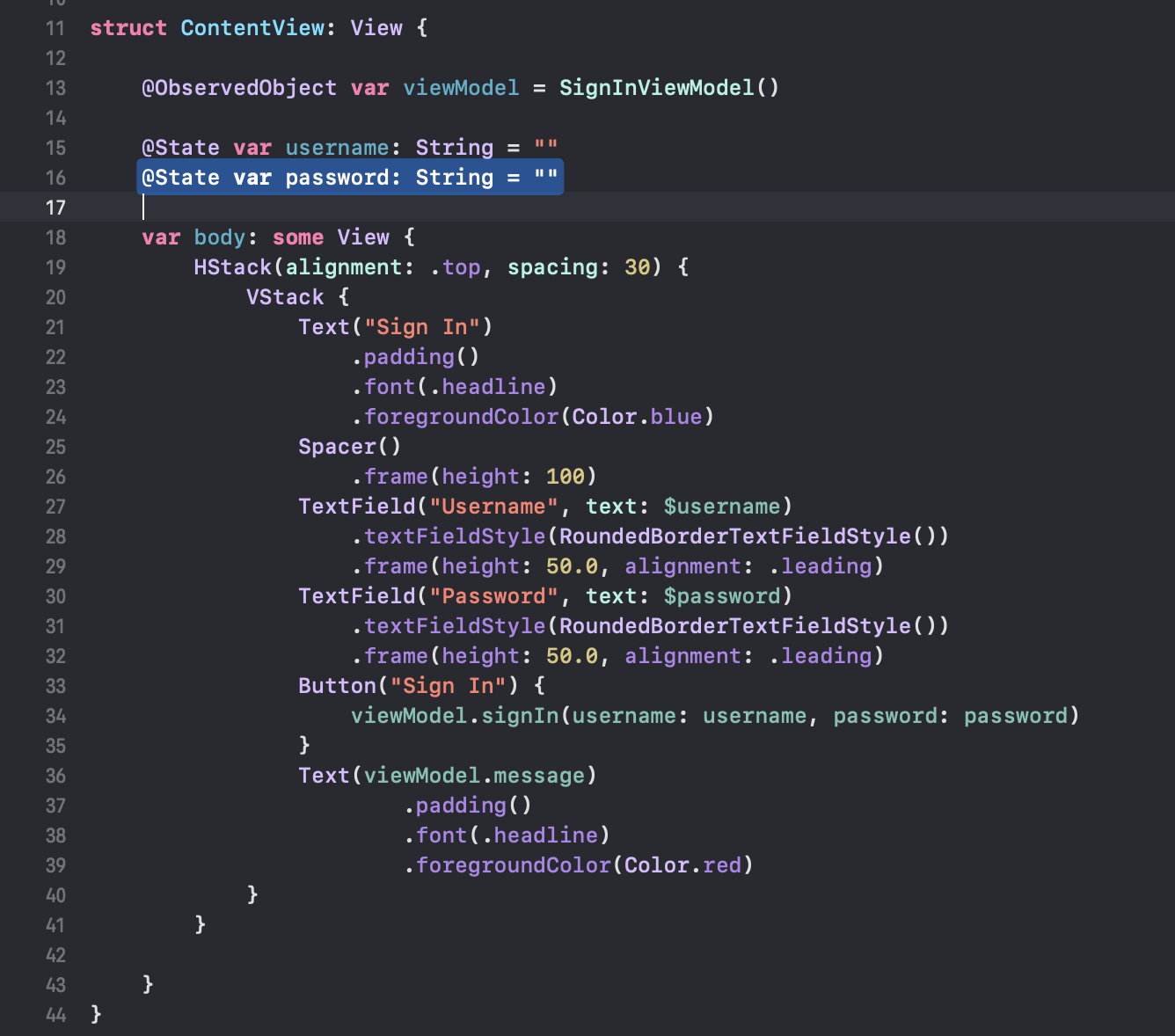 ObservableObject/ObservedObject
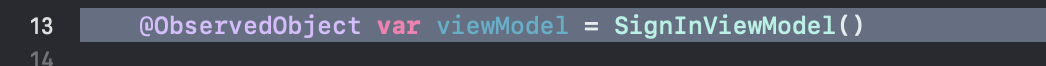 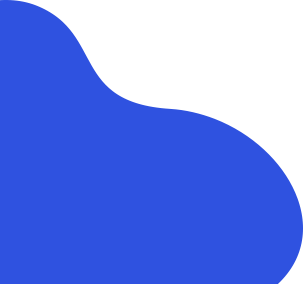 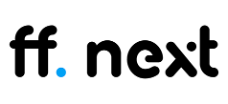 [Speaker Notes: Aki nem annyira jártas esetleg az RX-ben és az egész Observable-Observer mintában, itt az a lényeg, hogy van egy Esemény Kibocsátó, jelen esetben a viewmodel-ünk, ami majd szépen “Jelez”, ha sikeresen lefutott a bejelentkezésünk, a másik oldalon a view-nk meg szépen feliratkozik ezekre az esemény változásokra, mindent igazából nagyon könnyen és egyszerűen teszi lehetővé számunkra a keretrendszer, hiszen csak egy-egy @ObservableObject/ObservedObject annotációt kell elhelyeznünk és a view-non pedig megfelelően csatlakoztatni kell ezeket.]
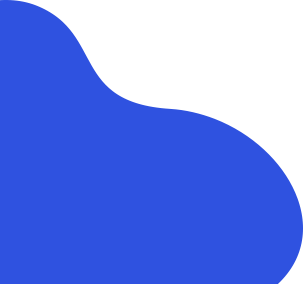 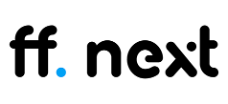 [Speaker Notes: Aki nem annyira jártas esetleg az RX-ben és az egész Observable-Observer mintában, itt az a lényeg, hogy van egy Esemény Kibocsátó, jelen esetben a viewmodel-ünk, ami majd szépen “Jelez”, ha sikeresen lefutott a bejelentkezésünk, a másik oldalon a view-nk meg szépen feliratkozik ezekre az esemény változásokra, mindent igazából nagyon könnyen és egyszerűen teszi lehetővé számunkra a keretrendszer, hiszen csak egy-egy @ObservableObject/ObservedObject annotációt kell elhelyeznünk és a view-non pedig megfelelően csatlakoztatni kell ezeket.]
iOS, Android, Flutter State Management
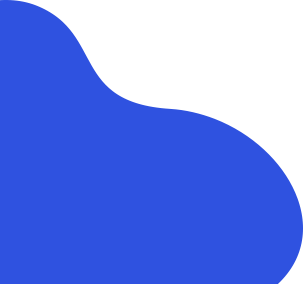 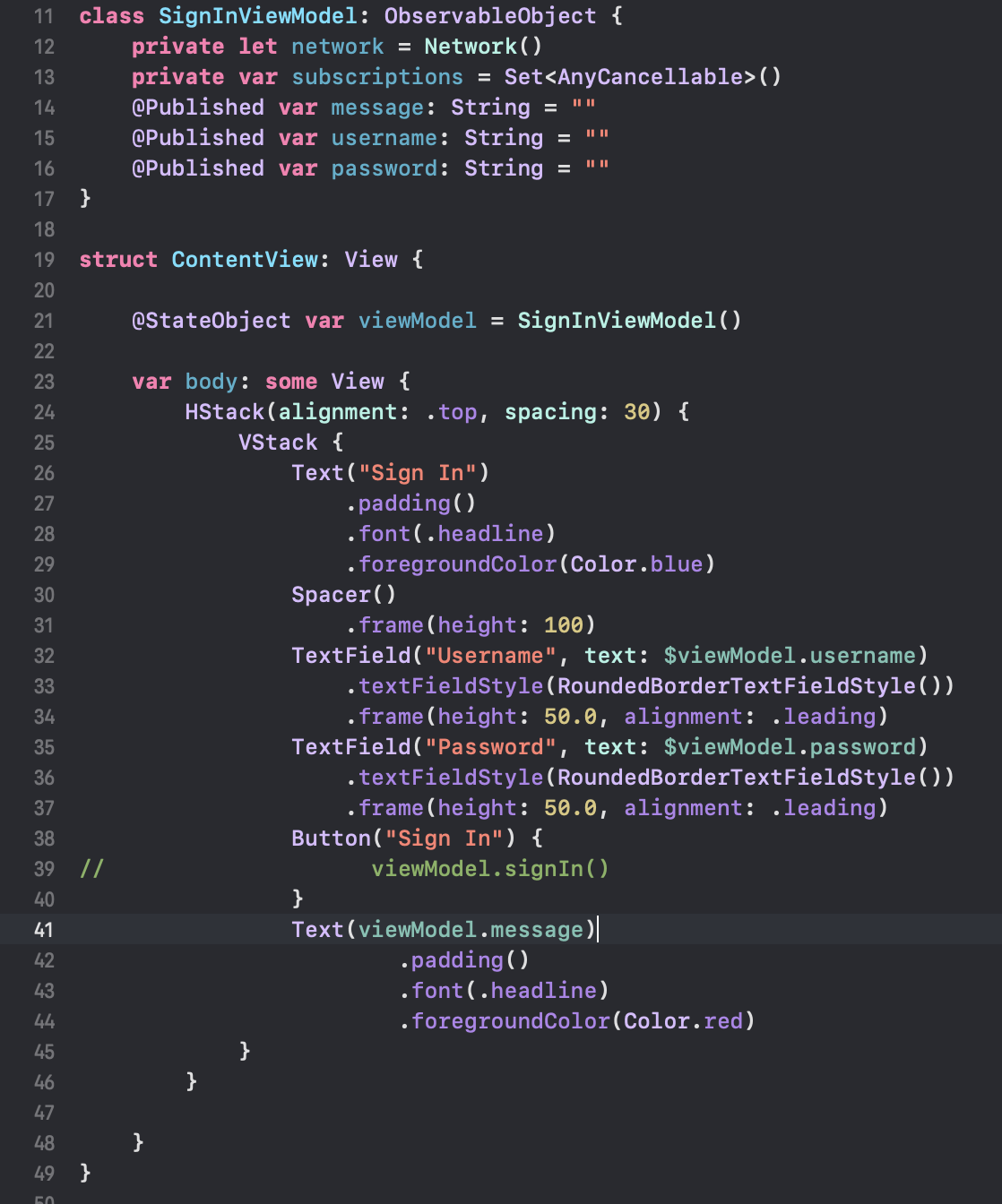 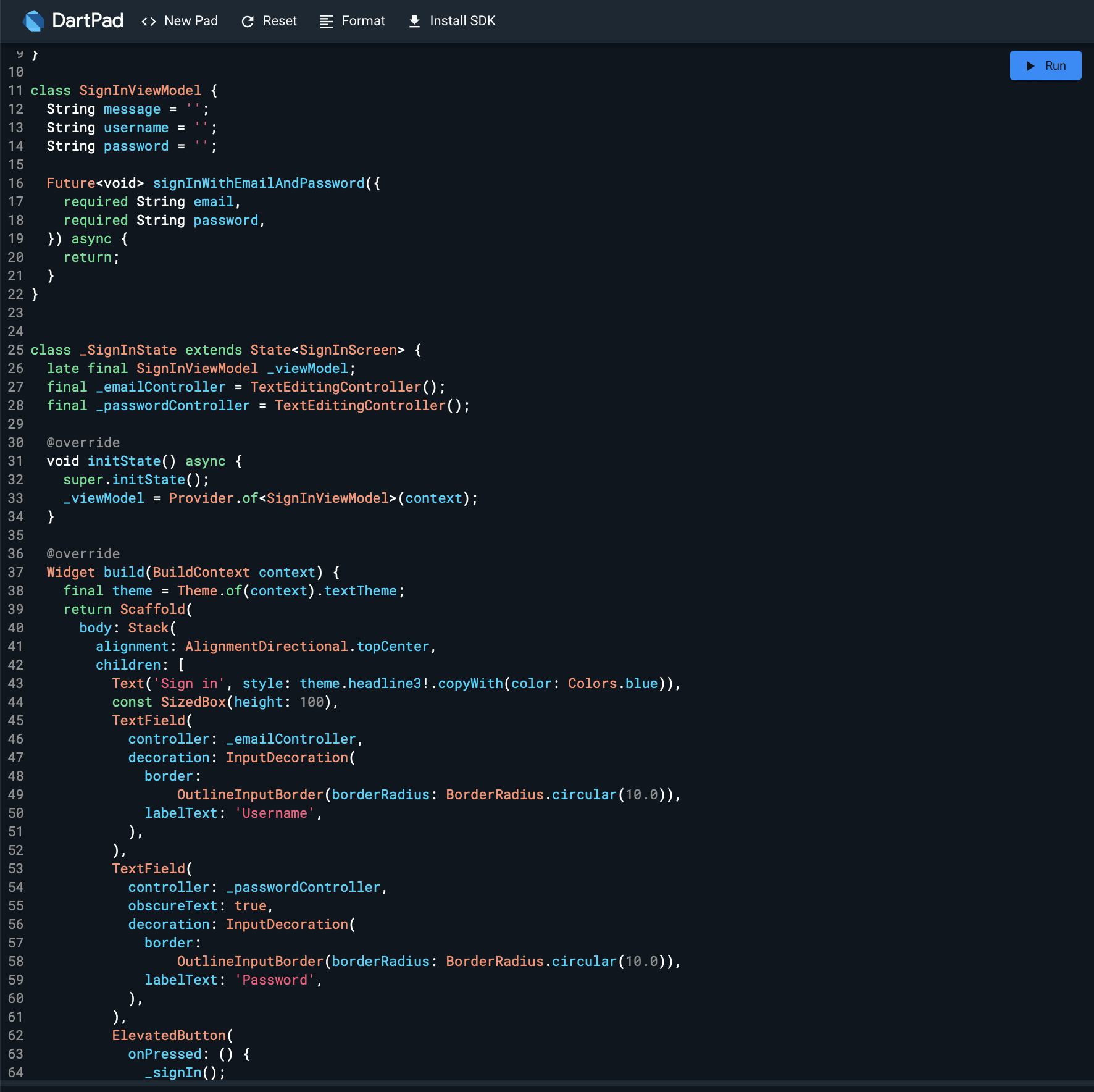 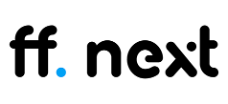 [Speaker Notes: Hoztam 3 példát arra, hogy hogyan néz ki ez az egész state management dolog a 3 fő vezető piaci szereplőnél, és azt kell mondjam, hogy gyakorlatilag ugyanaz az elv mindhárom mögött, még azt is megmerném kockáztatni mondani, hogy aki az egyiket ismeri, vagyis aki swiftui-ozni már magabiztosan tud, az a Flutter Widget-tree-t és a Flutter State Management-et is ismeri és ugyanez igaz a jat Pack Compose-re is!]
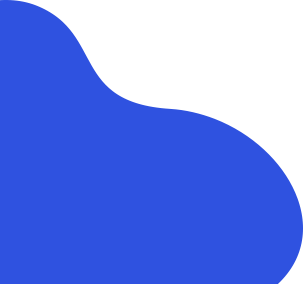 Quick Wins, Animations
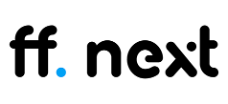 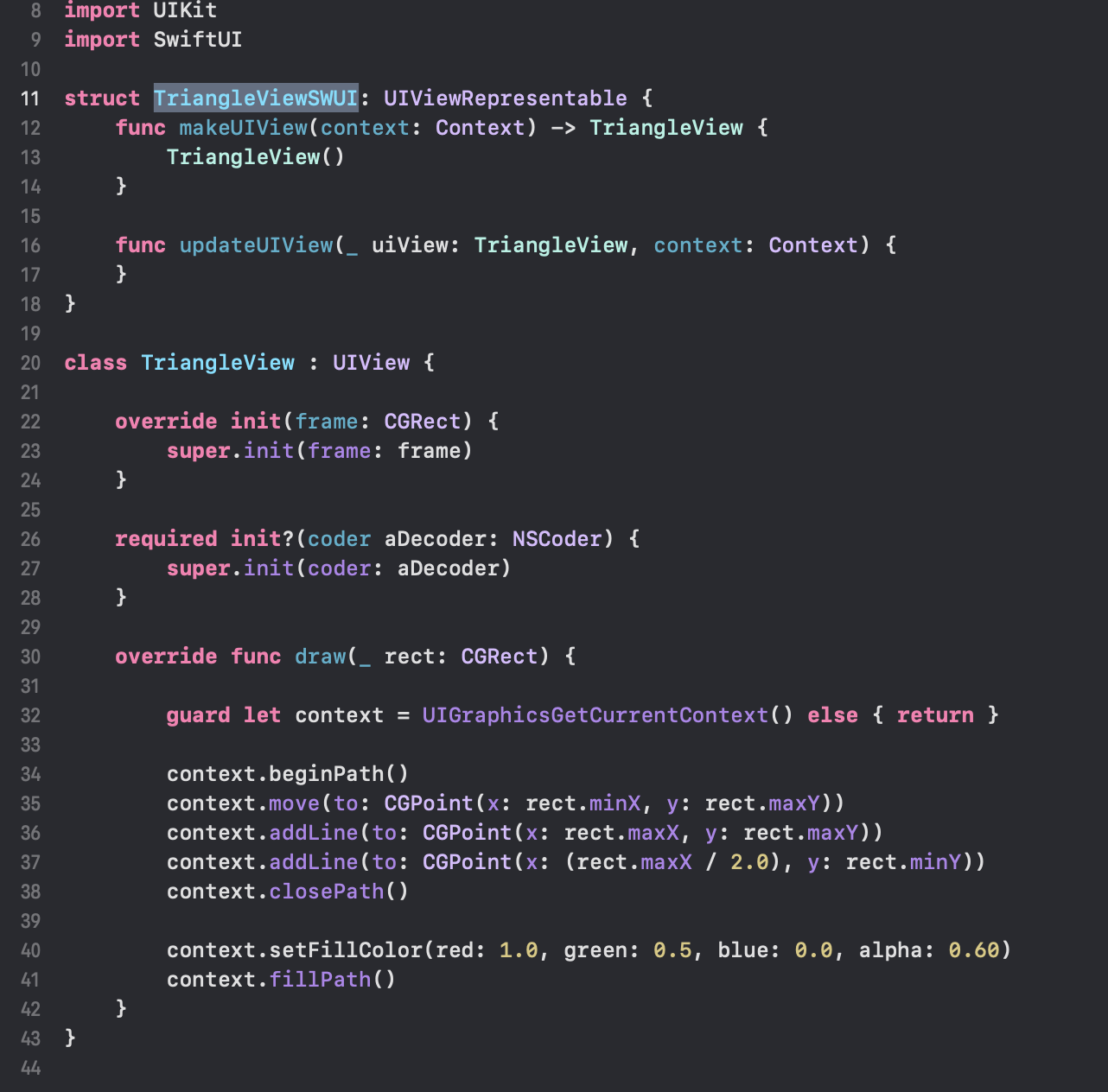 UIView SwiftUI kódban?
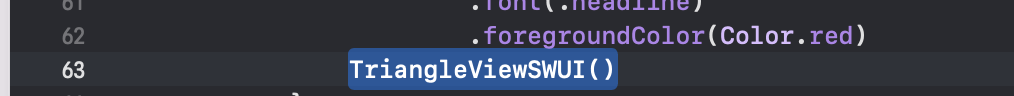 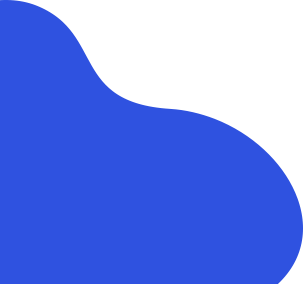 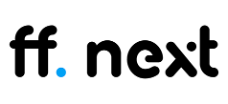 [Speaker Notes: Először had mutassam meg azt, hogy hogyan használunk fel nem SwiftUI elemeket, vagyis hogyan használunk “Hagyományosan” készített UIView-kat SwiftUI kódból. 

Én itt most csak így viccből csináltam nektek egy Triangle View-t, ami nemes egyszerűséggel kirajzol egy nem annyira kegyetlenül szarul kinéző háromszöget, de legalább tudok itt nektek villantani, hogy tudok háromszöget rajzolni kódból :D]
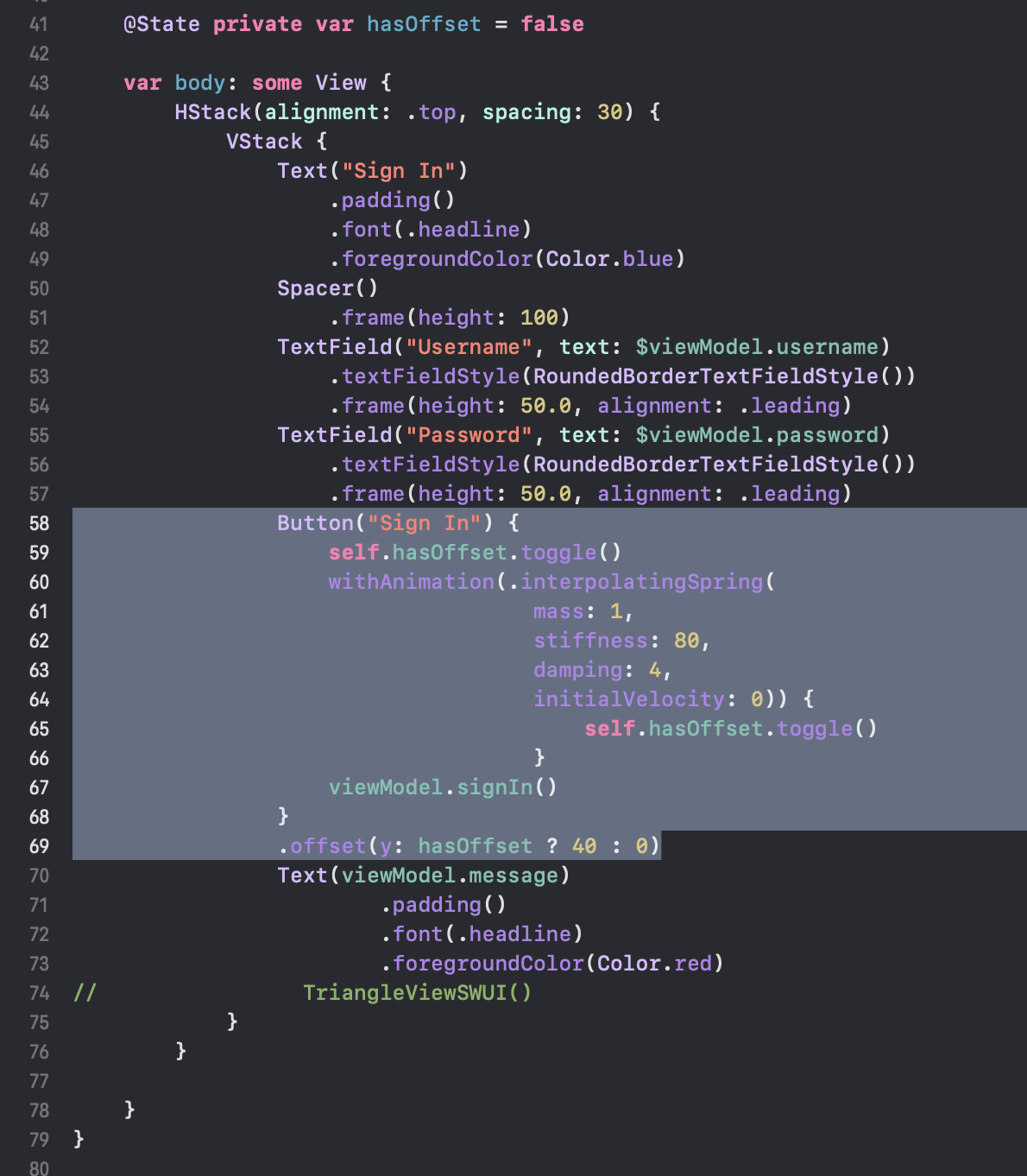 Animáció
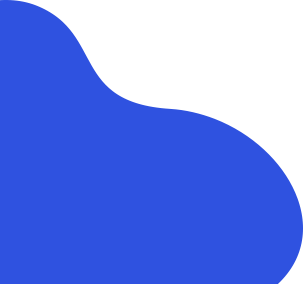 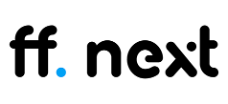 [Speaker Notes: Másodszor pedig nézzük meg két példát, hogyan tudunk egy gombot animálni.Hála istennek az Apple mindig valahogy prioritásként kezeli ezeket a quick win-eket, annak érdekében, hogy viszonylag gyorsan élvezhető UI-t tudjunk létrehozni.]
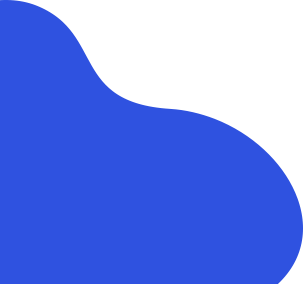 Animáció
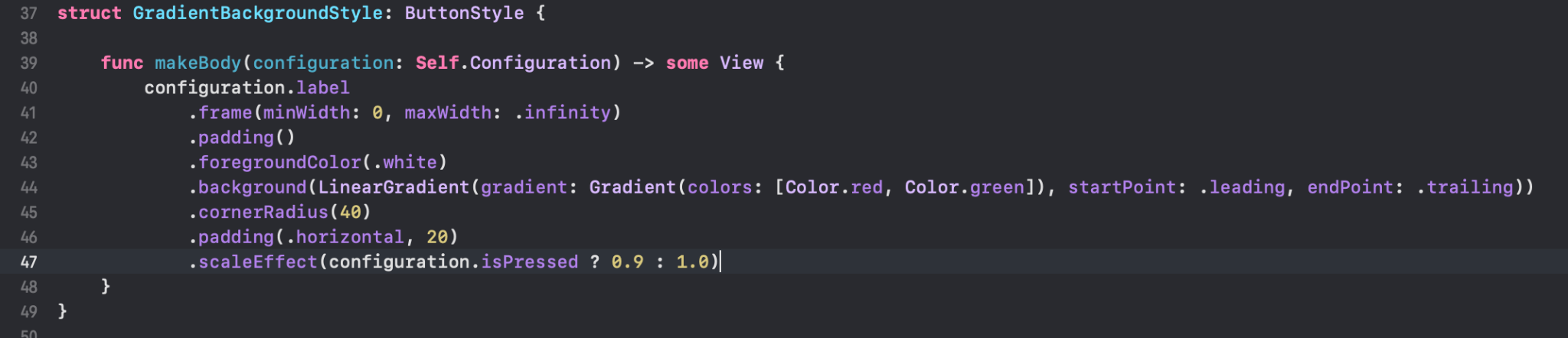 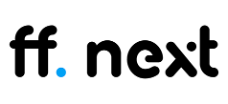 [Speaker Notes: Érdemes még itt megemlíteni azt, hogy ha úgy tartja kedvünk (és miért ne tartaná úgy), létrehozhatunk különböző Gomb és szöveg stílusokat, amiket bárhol egyszerűen tudunk alkalmazni swiftUI-ban, erre hoztam itt még egy példát.]
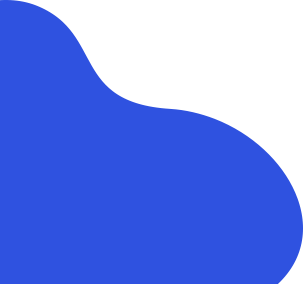 Animáció
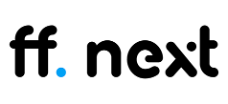 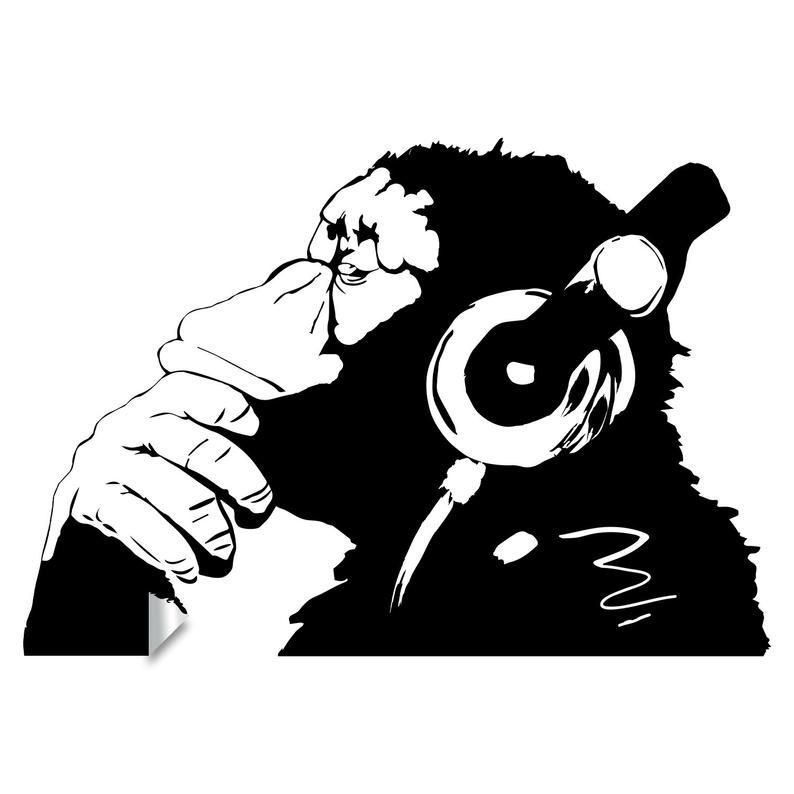 UIKit -> SwiftUI, Mi a helyzet az RXSwift-el?
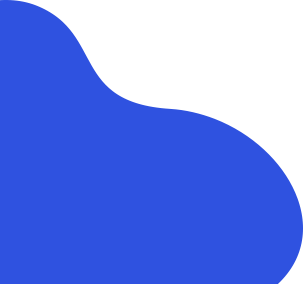 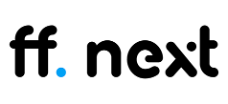 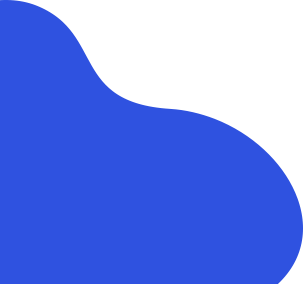 Áttérés SwiftUI-ra
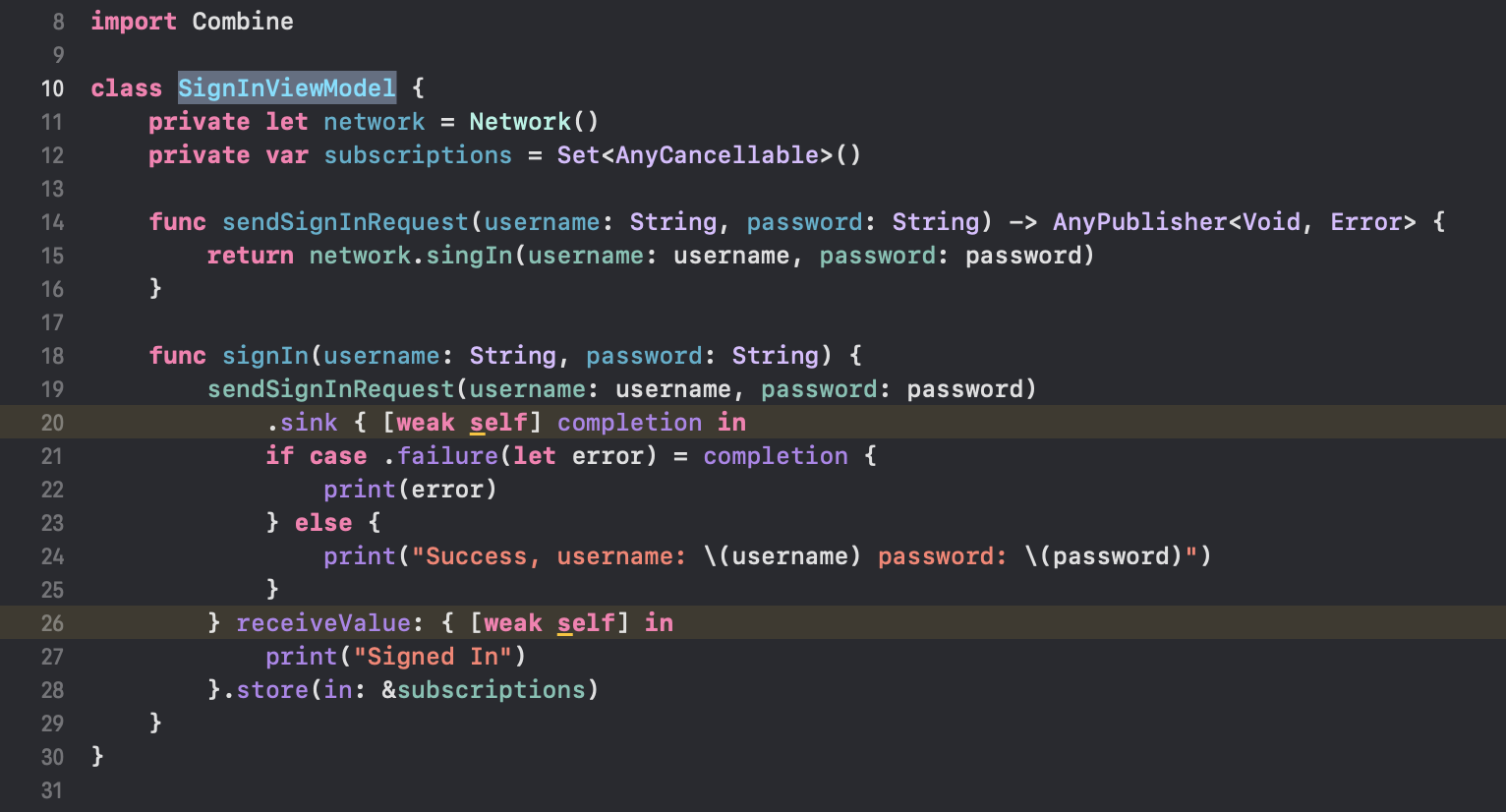 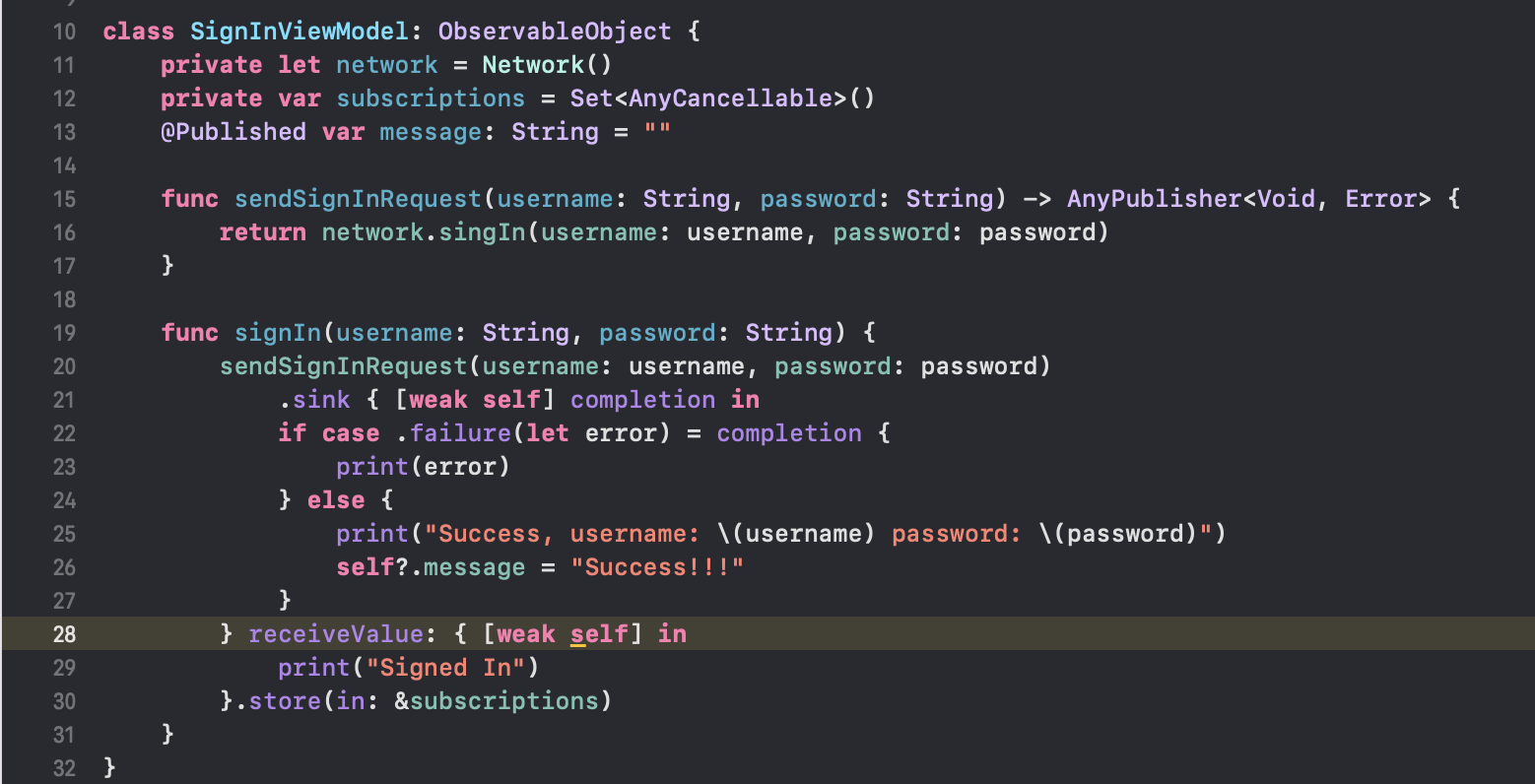 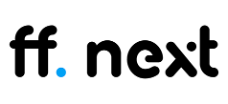 [Speaker Notes: A korábban említett 2 projekt példából elég egyértelműen látszik, hogy nagyon könnyű az átjárás a SwiftUI és a UIKIt között, egyszerűen lehet őket kombinálni és áttérni egyikről a másikra. Igazából elég csak a Viewmodel rétegünket, ahol az üzleti logika implementálva van kiegészíteni arra, hogy a korábban említett Observable/Observed mintát támogassa és már át is térhetünk az AutoLaout-ról a SwiftUI-ra…]
Mi a helyzet az RXSwift-el?
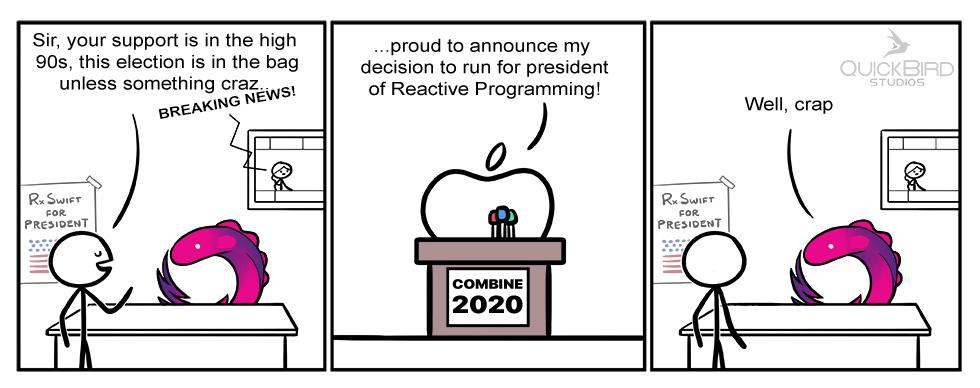 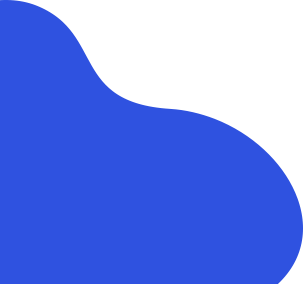 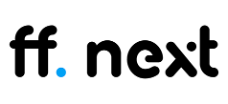 [Speaker Notes: Felmerül azonban a kérdés, hogy mi van az RxSwift-el… Évek óta nagyon népszerű az iOS fejlesztők körében, Legacy kódbázisok épültek rá és a mai napig az egyik legerősebb fegyvere egy iOS fejlesztőnek mind architekturális, mind UI fejlesztés szempontból.

A SwiftUI azonban erősen a Combine-ra épül, A state management elképzelhetetlen a Combine nélkül, így felmerül a kérdés, hogy szükség van-e még az RxSwift-re és az RCocoa-ra… Ha szeretnénk is használni továbbra is, a Combine kihagyhatatlan a képletből, vagyis mindenképpen kell valamiféle wrapper, vagy közbülső fejlesztői réteg az Rx és a SwiftUI-os View-inl közé, hogy működhessen a korábban taglalt state management…]
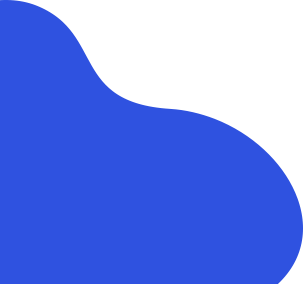 Mi a helyzet az RXSwift-el?
?
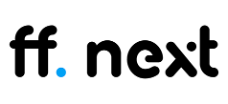 [Speaker Notes: Ez egy nagyon érdekes kérdés szerintem és mindenképpen érdemes foglalkozni vele a jövőben… 

Ezt a kérdéskört én most így itt hagynám mindenkinek, igazából szerintem lehetne egy hasonló előadást csinálni erről a témáról is, mint ez …]
Valami okosság a végére...
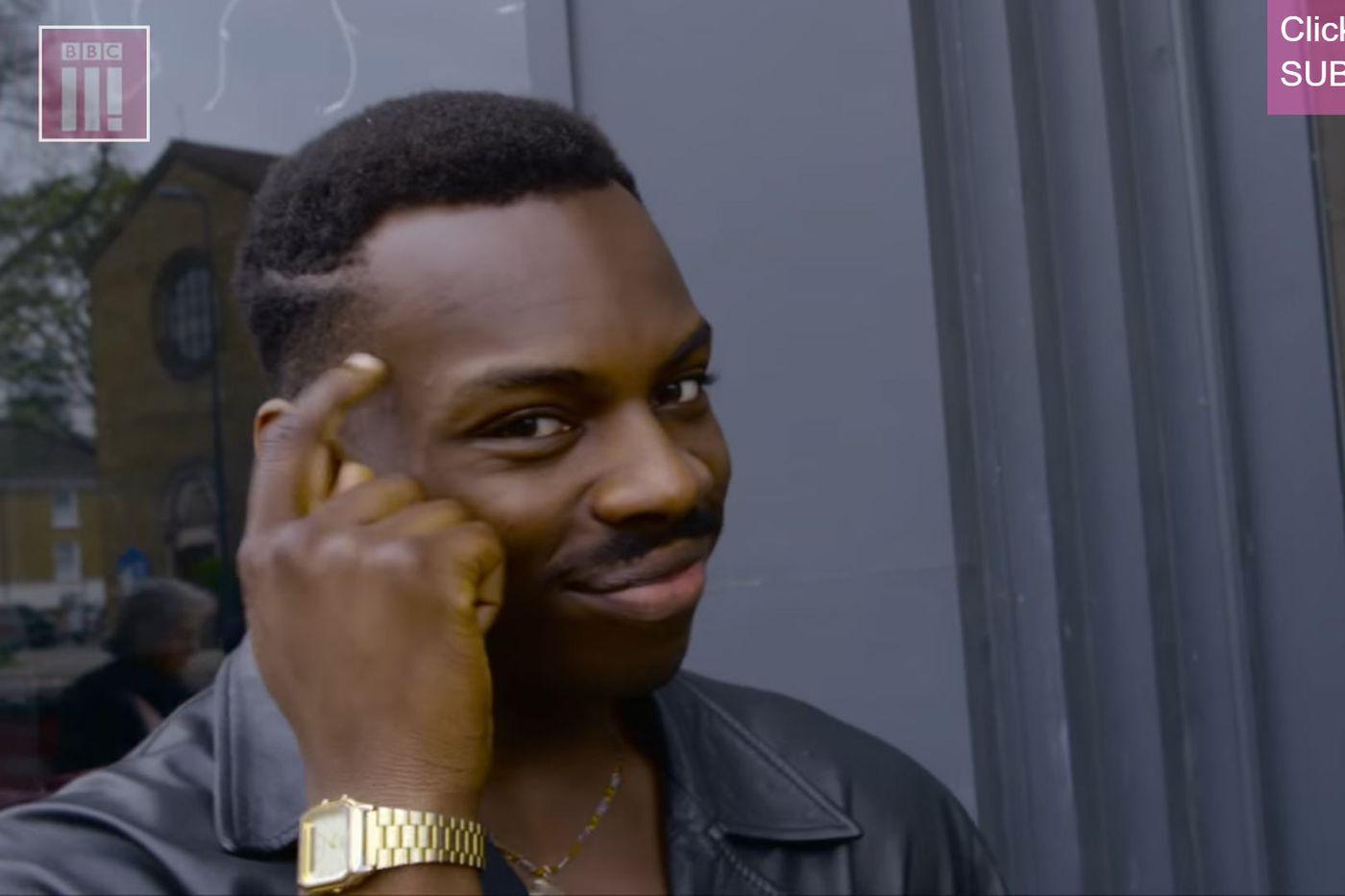 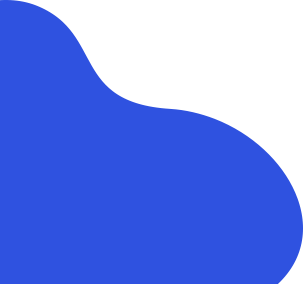 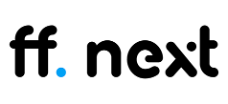 [Speaker Notes: Összegzés: 

Én úgy látom, hogy még nem vagyunk ott, hogy azonnal mindenképpen mindenki térjen át a SwiftUI-ra, egyszerűen mi iOS fejlesztők még nem vagyunk rákényszerítve eléggé, túl nagy POWER-t adott a kezünkbe anno az apple az autolayout-al. A Flutter egyre népszerűbb, egyre inkább kompromisszummentes megoldásokat lehet vele készíteni és a deklaratív UI is előbb, vagy utobb elvárás lesz nem csak egy állásinterjún, de az ügyfél oldalon is hallottam már olyat, hogy laikusként ezt várják el, mint fejlesztői stack…]
Köszi a figyelmet! :)
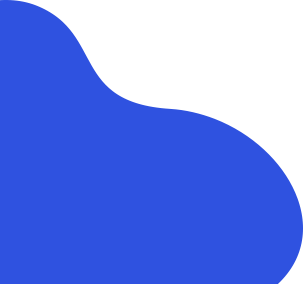 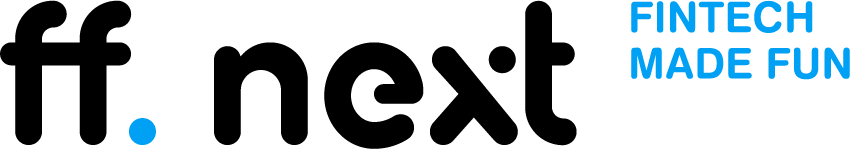 [Speaker Notes: Sziasztok! Én Horváth Dávid vagyok az FF next-től! 8 éve vagyok szoftverfejlesztő, ebből közel 4 évet voltam a Supercharge-nál iOS fejlesztő, azóta inkább a termékfejlesztés, infrastruktúra és backend vonalakon tevékenykedek, de kb másfél éve elkezdett eléggé foglalkoztatni engem és a csapatunkat a flutter és ezzel egyetemben a deklaratív UI fejlesztés, ebből kifolyólag egyenes út vezetett vissza az iOS-hez és a SwiftUIhoz! 

Elég kevés az időnk így vágjunk is bele…]